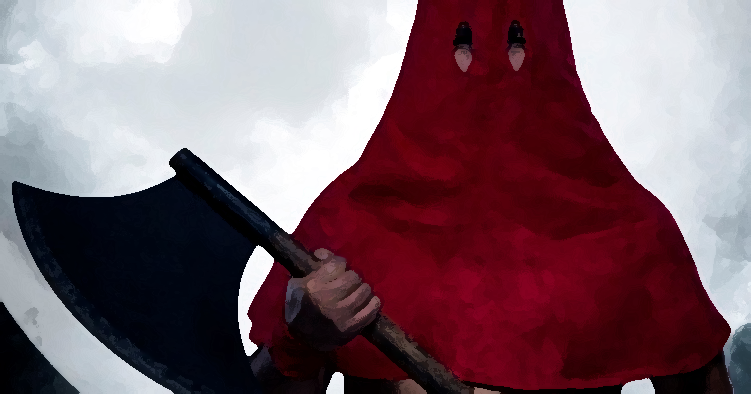 Occupation? Executioner!
(Sins that incur God’s wrath)
Colossians 3:5-6
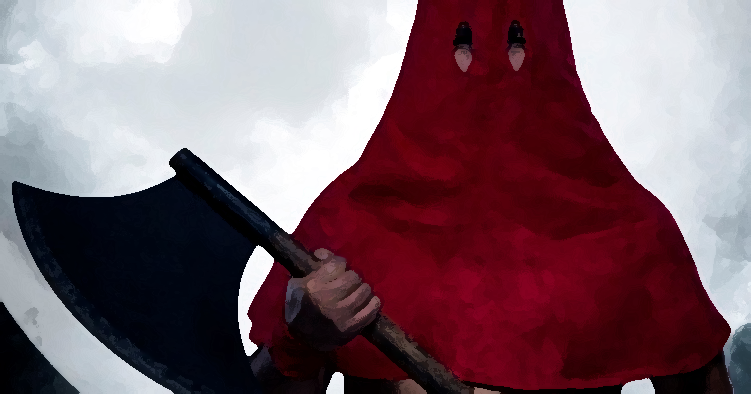 Colossians 3:5-6
Paul’s writings: “dead in sin” or “dead to sin”
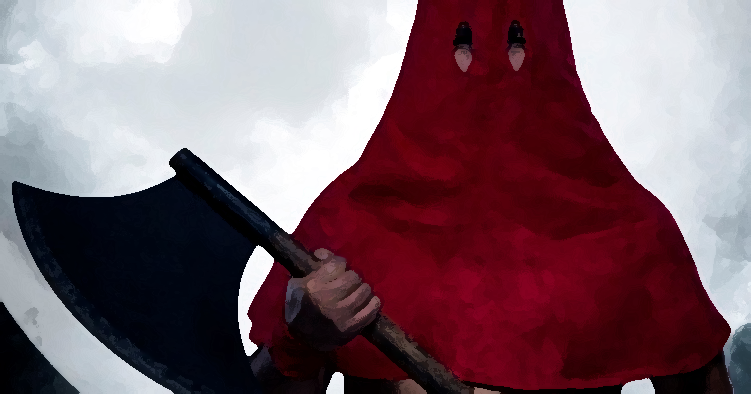 Colossians 3:5-6
Paul’s writings: “dead in sin” or “dead to sin”
As believers – “work in progress!”
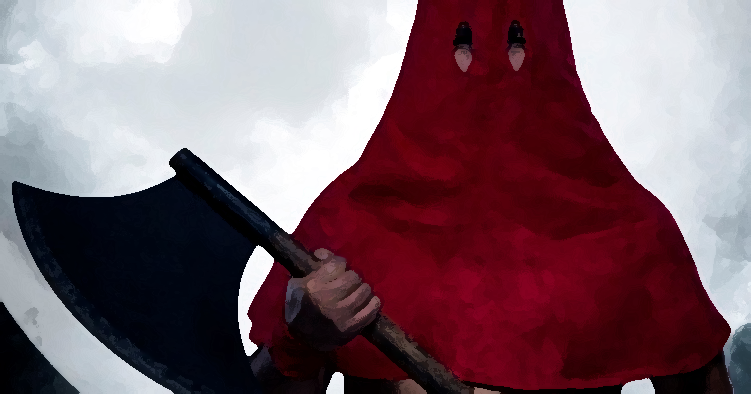 Colossians 3:5-6
Paul’s writings: “dead in sin” or “dead to sin”
As believers – “work in progress!”
Already seen legalist’s solution – “don’t handle, taste, touch!”
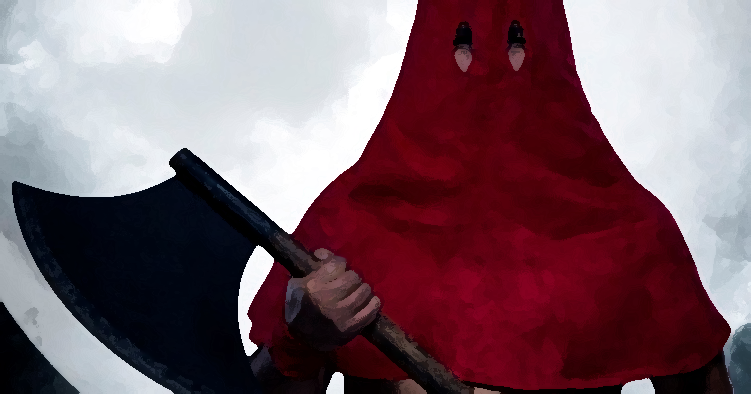 Colossians 3:5-6
Paul’s writings: “dead in sin” or “dead to sin”
As believers – “work in progress!”
Already seen legalist’s solution – “don’t handle, taste, touch!”
Colossians 3 – we died with Christ, were raised with him.
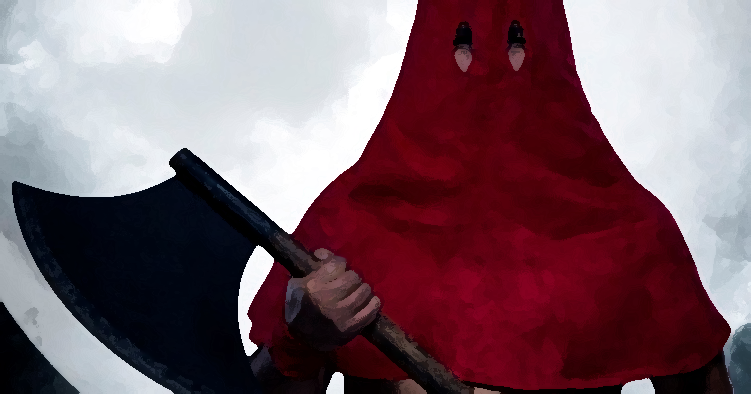 Colossians 3:5-6
Paul’s writings: “dead in sin” or “dead to sin”
As believers – “work in progress!”
Already seen legalist’s solution – “don’t handle, taste, touch!”
Colossians 3 – we died with Christ, were raised with him.
How then should we live? 
John Owen: “kill a sin or part of a sin every day!”
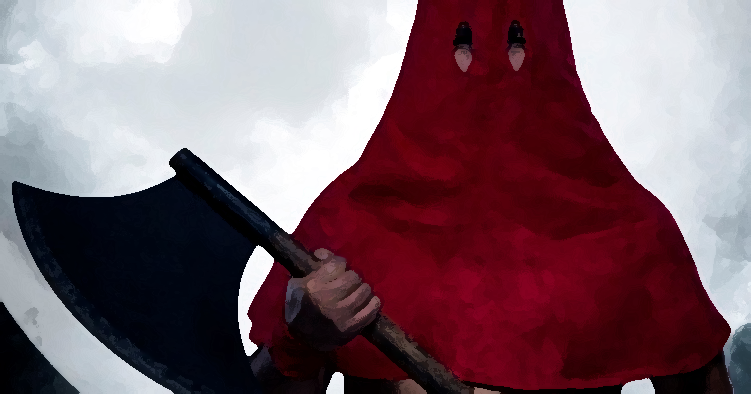 Colossians 3:5-6
1. The reality of what we are –  “γνῶθι σεαυτόν” (know thyself)
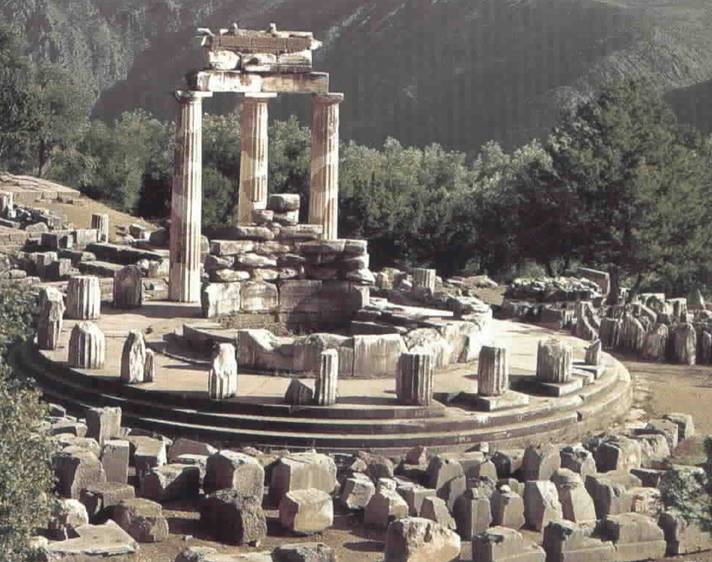 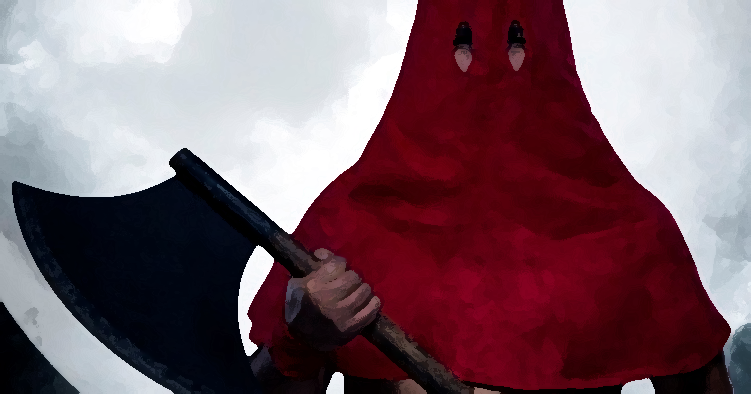 Colossians 3:5-6
1. The reality of what we are –  “γνῶθι σεαυτόν” (know thyself)
Two popular non-Christian analyses:
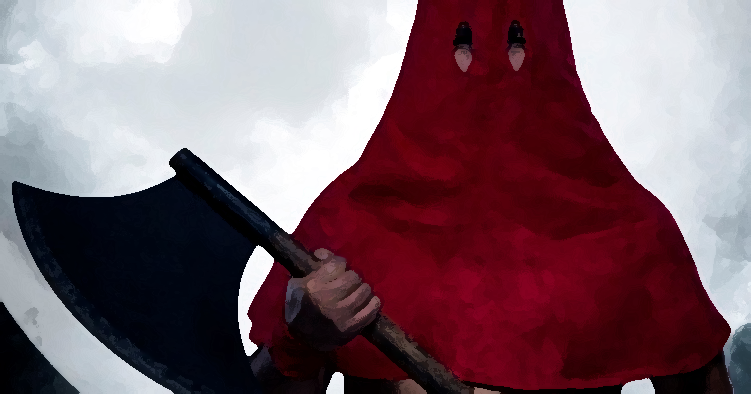 Colossians 3:5-6
1. The reality of what we are –  “γνῶθι σεαυτόν” (know thyself)
Two popular non-Christian analyses:
Reason is good, therefore man is good
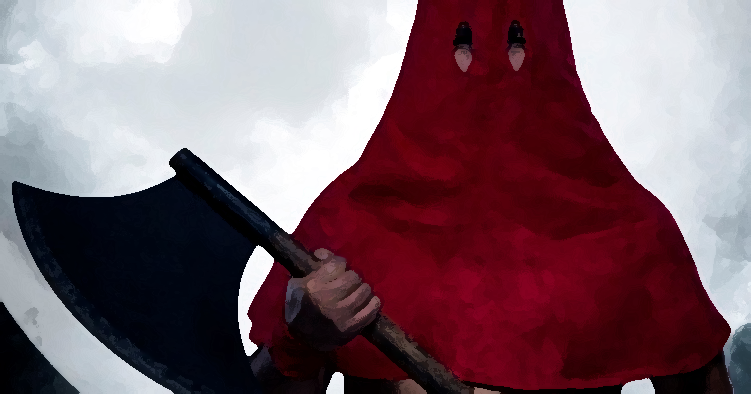 Colossians 3:5-6
1. The reality of what we are –  “γνῶθι σεαυτόν” (know thyself)
Two popular non-Christian analyses:
Reason is good, therefore man is good
Man is matter, the result of natural selection
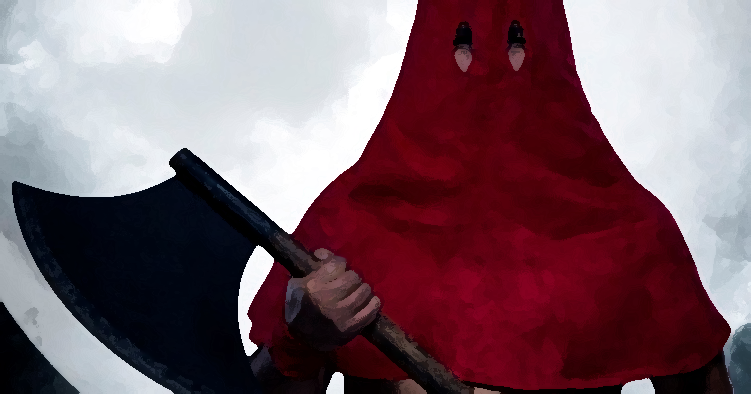 Colossians 3:5-6
1. The reality of what we are –  “γνῶθι σεαυτόν” (know thyself)
Two popular non-Christian analyses:
Reason is good, therefore man is good
Man is matter, the result of natural selection
General dissatisfaction!
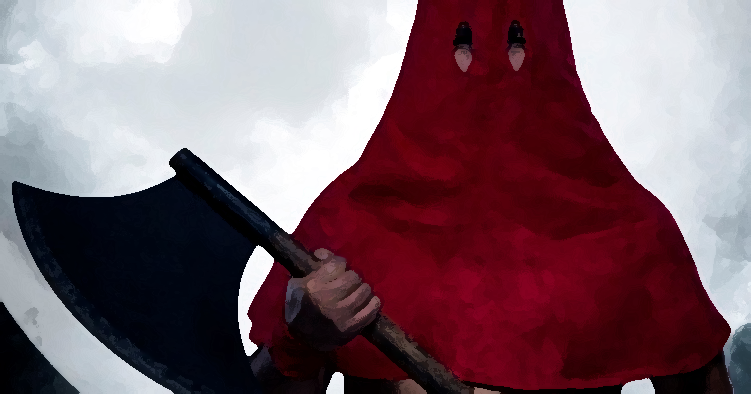 Colossians 3:5-6
1. The reality of what we are –  “γνῶθι σεαυτόν” (know thyself)
Two popular non-Christian analyses
Christian analysis
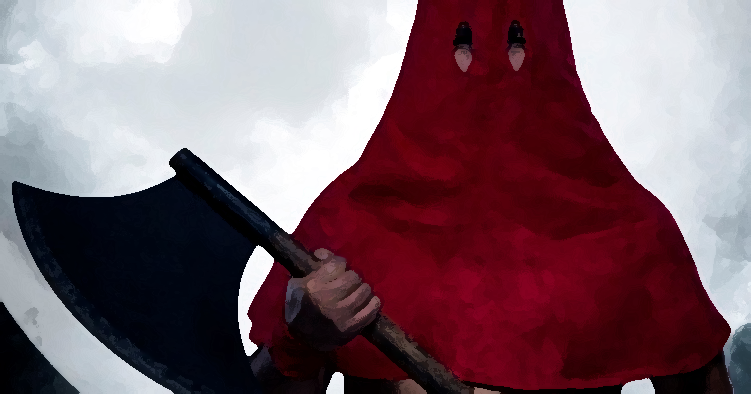 Colossians 3:5-6
1. The reality of what we are –  “γνῶθι σεαυτόν” (know thyself)
Two popular non-Christian analyses
Christian analysis
“You have made us for yourself O Lord, and our hearts are restless until they rest in you…” Augustine of Hippo
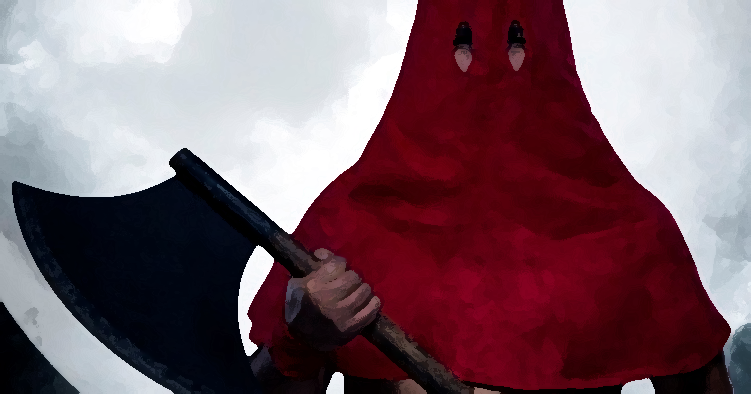 Colossians 3:5-6
1. The reality of what we are –  “γνῶθι σεαυτόν” (know thyself)
Two popular non-Christian analyses
Christian analysis
“You have made us for yourself O Lord, and our hearts are restless until they rest in you…” Augustine of Hippo

“What else does this craving and this helplessness proclaim? There used to be in man a true happiness of which all that remains is the empty print and trace. In vain he tries to fill it with everything around him, but none can help, since this infinite abyss can only be filled by God himself.”   Pascal
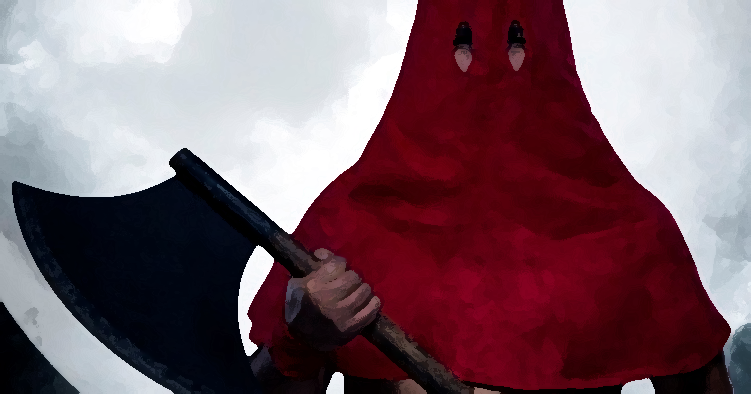 Colossians 3:5-6
1. The reality of what we are –  “γνῶθι σεαυτόν” (know thyself)
Two popular non-Christian analyses
Christian analysis
Genesis 1-3 
Man is God’s creation, his vice-regent
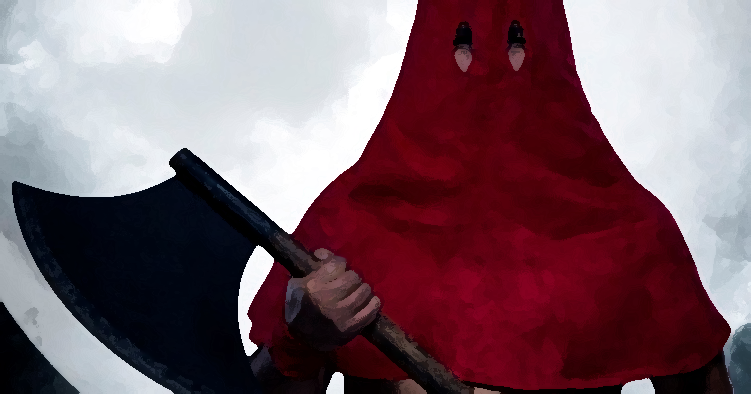 Colossians 3:5-6
1. The reality of what we are –  “γνῶθι σεαυτόν” (know thyself)
Two popular non-Christian analyses
Christian analysis
Genesis 1-3 
Man is God’s creation, his vice-regent
Temptation and fall
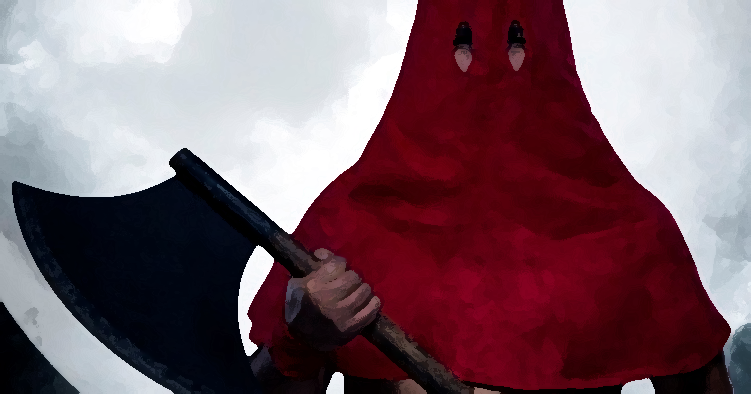 Colossians 3:5-6
1. The reality of what we are –  “γνῶθι σεαυτόν” (know thyself)
Two popular non-Christian analyses
Christian analysis
Genesis 1-3 
Man is God’s creation, his vice-regent
Temptation and fall
Sin is unfaithfulness
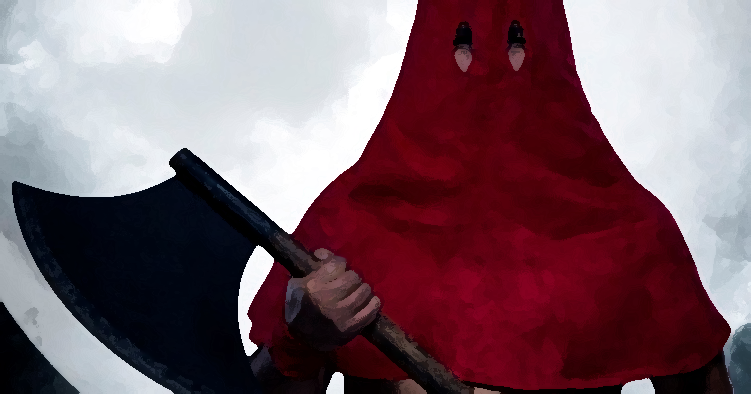 Colossians 3:5-6
1. The reality of what we are –  “γνῶθι σεαυτόν” (know thyself)
Two popular non-Christian analyses
Christian analysis
Genesis 1-3 
Man is God’s creation, his vice-regent
Temptation and fall
Sin is unfaithfulness
Sin is rebellion
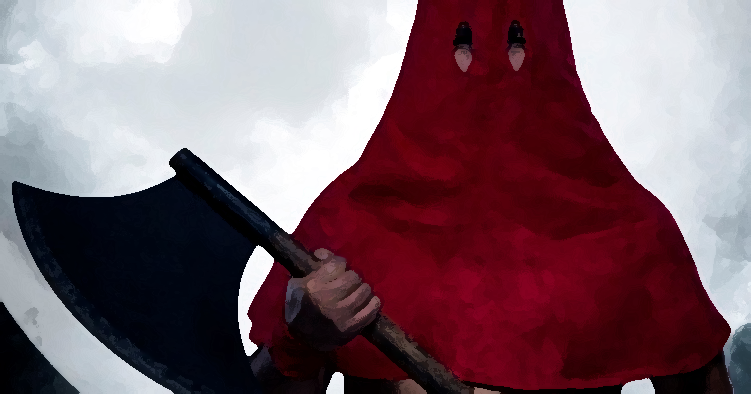 Colossians 3:5-6
1. The reality of what we are –  “γνῶθι σεαυτόν” (know thyself)
Two popular non-Christian analyses
Christian analysis
Genesis 1-3 
Man is God’s creation, his vice-regent
Temptation and fall
Sin is unfaithfulness
Sin is rebellion
Sin is pride
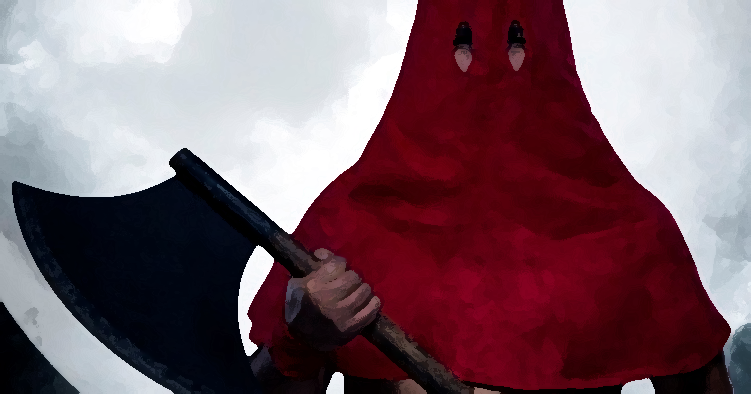 Colossians 3:5-6
The reality of what we are
The reality of what we’ve become
Colossians 1:13-14; 1:22; 2:11-14; 2:20
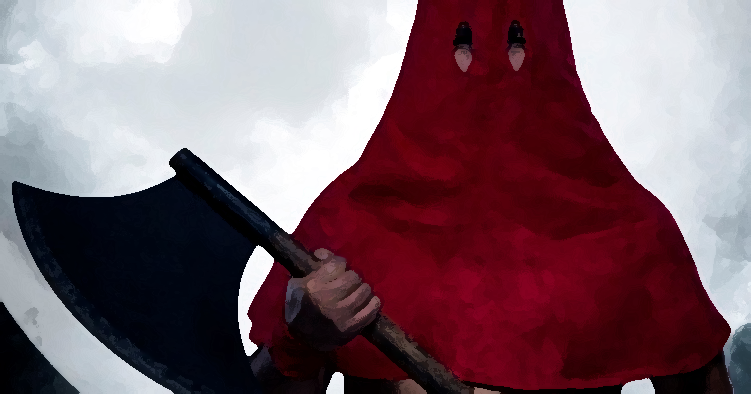 Colossians 3:5-6
The reality of what we are
The reality of what we’ve become
Colossians 1:13-14; 1:22; 2:11-14; 2:20
Wonderful, but still plagued by sin!
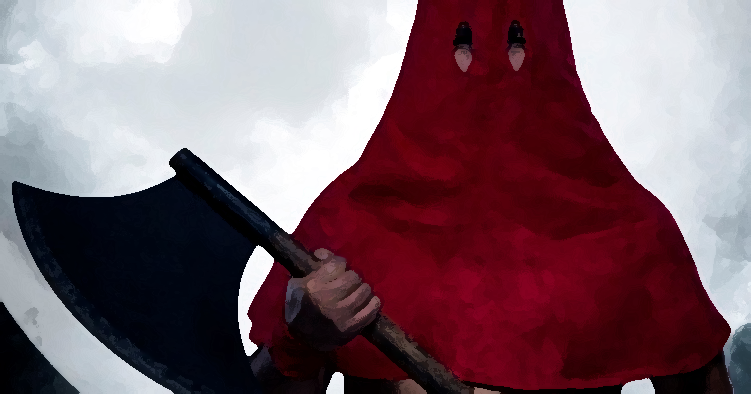 Colossians 3:5-6
The reality of what we are
The reality of what we’ve become
The reality of what needs dealing with!
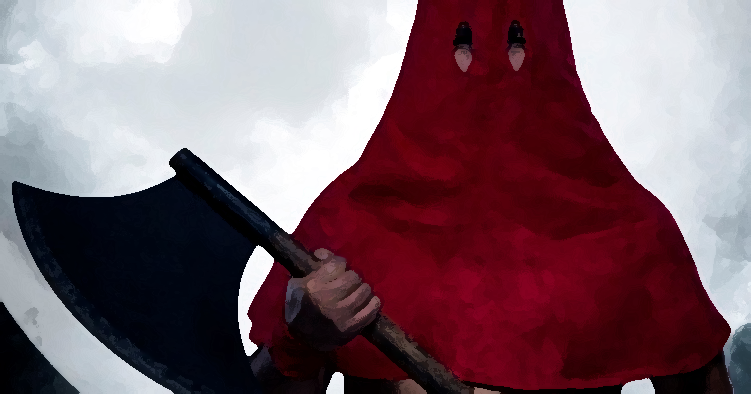 Colossians 3:5-6
The reality of what we are
The reality of what we’ve become
The reality of what needs dealing with!
“Put to death whatever belongs to your earthly nature” (NIV)
“Don’t be controlled  by your body” (CEV) – Contemporary English Version
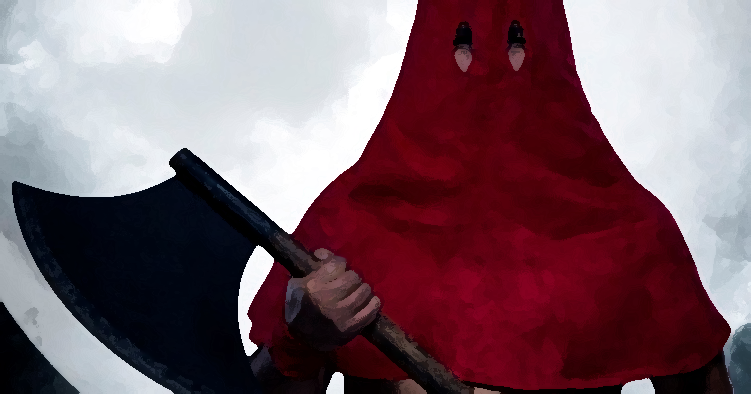 Colossians 3:5-6
The reality of what we are
The reality of what we’ve become
The reality of what needs dealing with!
“Put to death whatever belongs to your earthly nature” (NIV)
“Don’t be controlled  by your body” (CEV) – Contemporary English Version
Jesus: If your hand causes you to sin, cut it off. It is better for you to enter life maimed than with two hands to go into hell. And if your foot causes you to sin, cut it off. It is better for you to enter life crippled than to have two feet and be thrown into hell. And if your eye causes you to sin, pluck it out. It is better for you to enter the kingdom of God with one eye than to have two eyes and be thrown into hell”          Mark 9:43-47
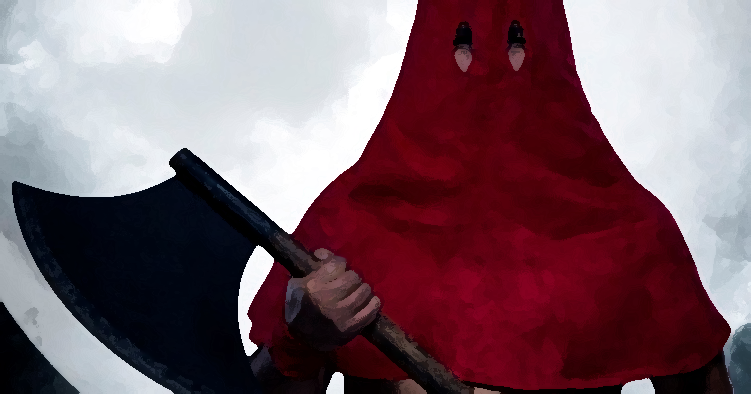 Colossians 3:5-6
The reality of what we are
The reality of what we’ve become
The reality of what needs dealing with!
Jesus: Mark 9:43-47
Paul: “the acts of our sinful nature are obvious: sexual immorality, impurity and debauchery, idolatry and witchcraft, hatred, discord, jealousy, fits of rage, selfish ambition, dissensions, factions, envy, drunkenness, orgies and the like. I warn you, as I did before, that those who live like this will not inherit the kingdom of God”   (Galatians 5:19-21).
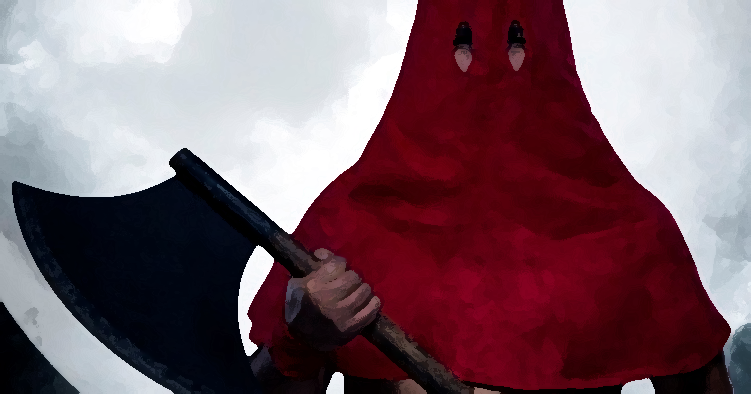 Colossians 3:5-6
The reality of what we are
The reality of what we’ve become
The reality of what needs dealing with!
Immorality
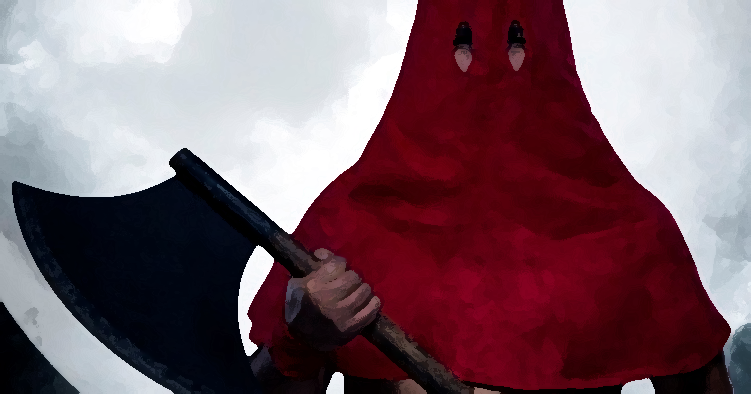 Colossians 3:5-6
The reality of what we are
The reality of what we’ve become
The reality of what needs dealing with!
Immorality
Impurity
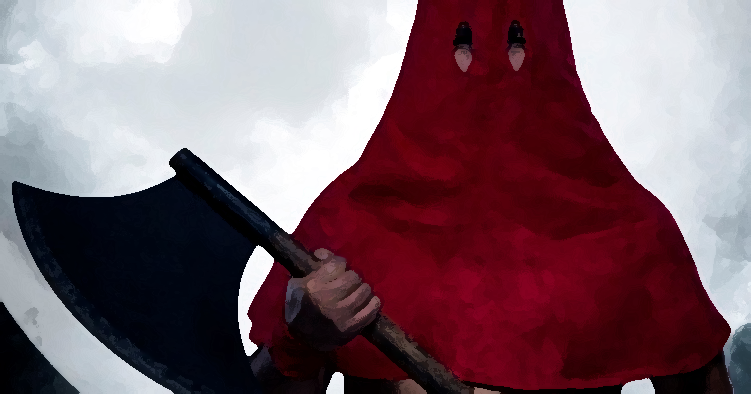 Colossians 3:5-6
The reality of what we are
The reality of what we’ve become
The reality of what needs dealing with!
Immorality
Impurity
Lust
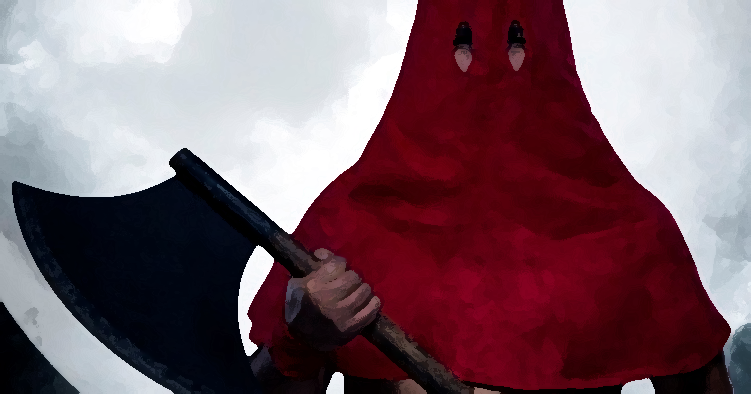 Colossians 3:5-6
The reality of what we are
The reality of what we’ve become
The reality of what needs dealing with!
Immorality
Impurity
Lust
Evil desires
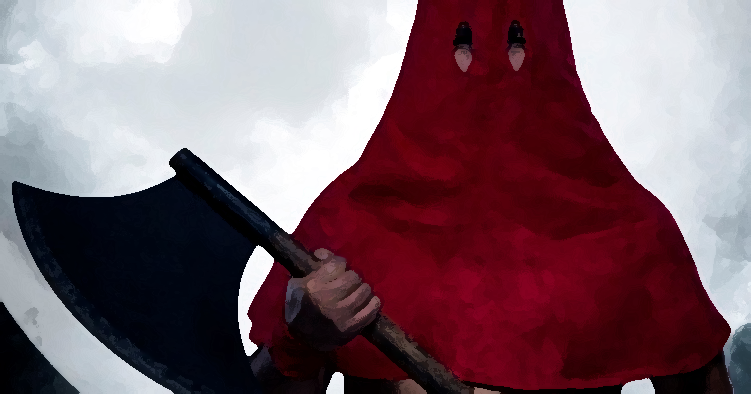 Colossians 3:5-6
The reality of what we are
The reality of what we’ve become
The reality of what needs dealing with!
Immorality
Impurity
Lust
Evil desires
Greed
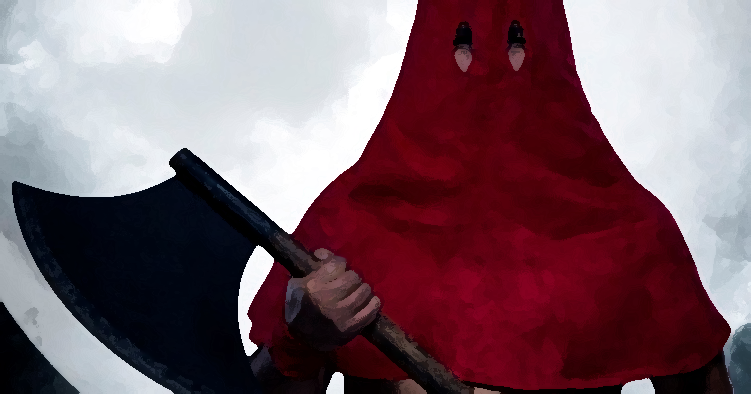 Colossians 3:5-6
The reality of what we are
The reality of what we’ve become
The reality of what needs dealing with!
The wrath of God is coming
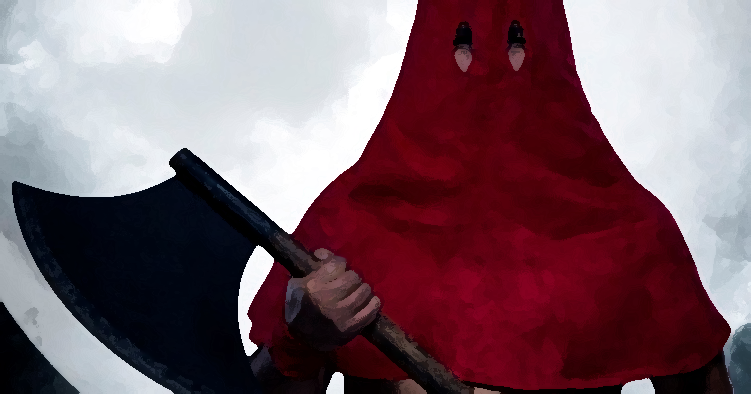 Colossians 3:5-6
The reality of what we are
The reality of what we’ve become
The reality of what needs dealing with!
The wrath of God is coming
His wrath is a judicial judgment of evil
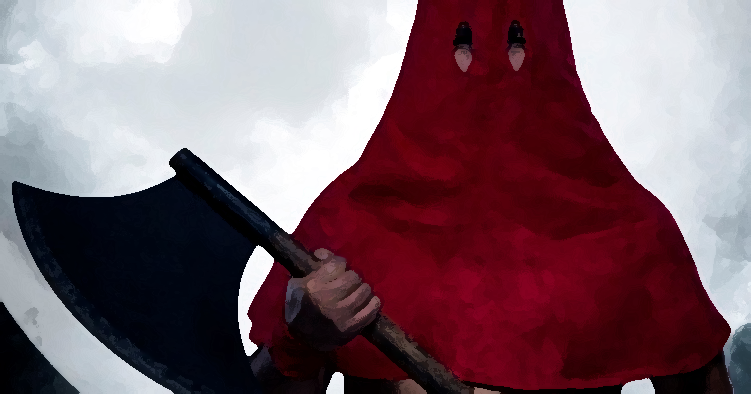 Colossians 3:5-6
The reality of what we are
The reality of what we’ve become
The reality of what needs dealing with!
The wrath of God is coming
His wrath is a judicial judgment of evil
OT prophets constantly warned of sins’ consequences
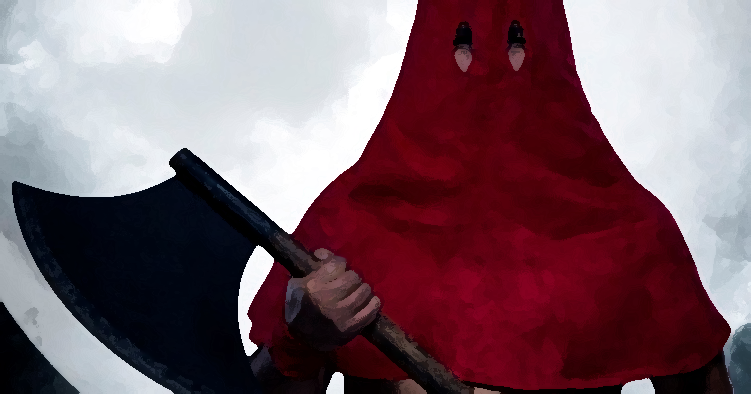 Colossians 3:5-6
The reality of what we are
The reality of what we’ve become
The reality of what needs dealing with!
The wrath of God is coming
His wrath is a judicial judgment of evil
OT prophets constantly warned of sins’ consequences
Fall of Empires - Nineveh, Babylon, Persia, Greece and Rome
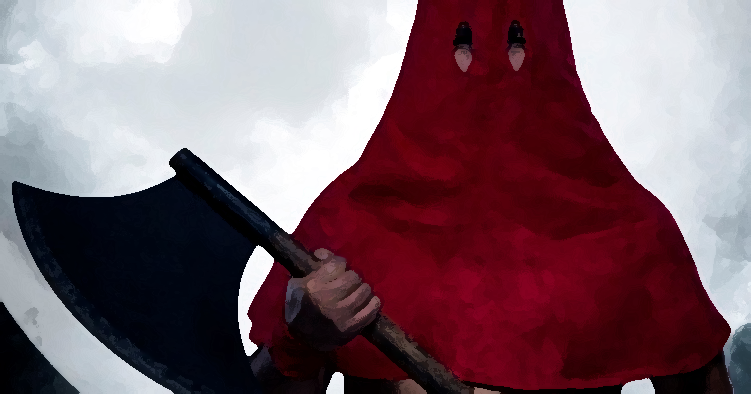 Colossians 3:5-6
The reality of what we are
The reality of what we’ve become
The reality of what needs dealing with!
The wrath of God is coming
His wrath is a judicial judgment of evil
OT prophets constantly warned of sins’ consequences
Fall of Empires: Nineveh, Babylon, Persia, Greece and Rome
Redemptive intention – God hates cancer but loves the patient!
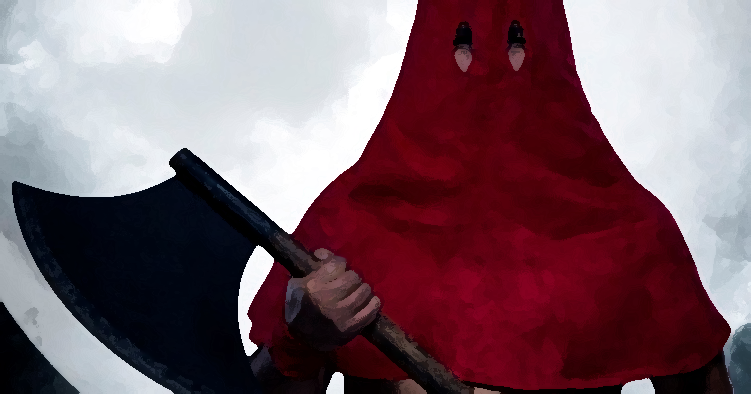 Colossians 3:5-6
The reality of what we are
The reality of what we’ve become
The reality of what needs dealing with!
The wrath of God is coming
His wrath is a judicial judgment of evil
OT prophets constantly warned of sins’ consequences
Fall of Empires: Nineveh, Babylon, Persia, Greece and Rome
There is always a redemptive intention – God hates cancer but loves the patient!
Consider the state of our nation
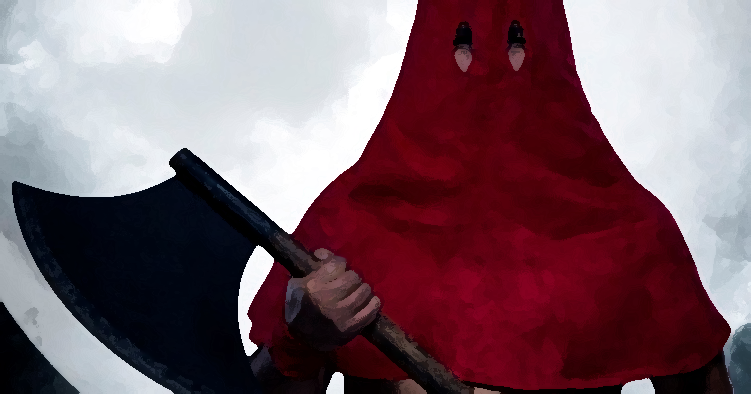 Colossians 3:5-6
The reality of what we are
The reality of what we’ve become
The reality of what needs dealing with!
The wrath of God is coming

Suggestions to becoming victorious:
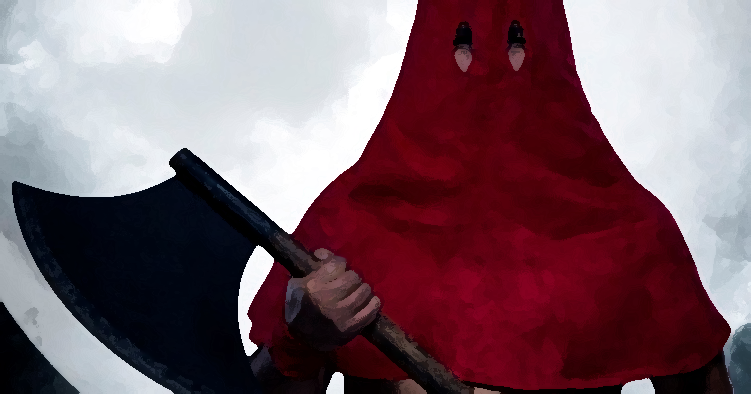 Colossians 3:5-6
The reality of what we are
The reality of what we’ve become
The reality of what needs dealing with!
The wrath of God is coming

Suggestions to becoming victorious:
Fix our eyes on Jesus
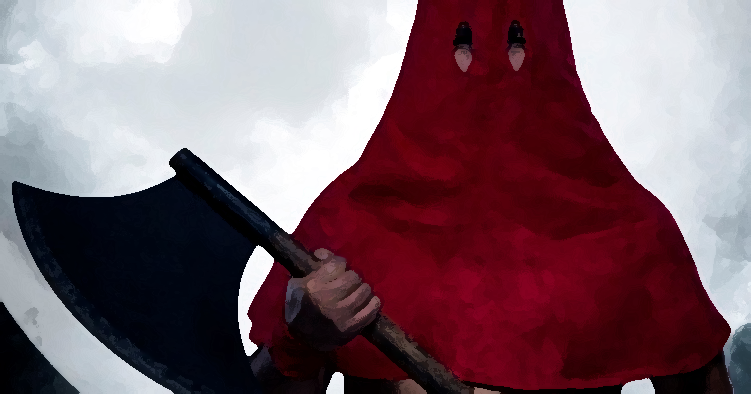 Colossians 3:5-6
The reality of what we are
The reality of what we’ve become
The reality of what needs dealing with!
The wrath of God is coming

Suggestions to becoming victorious:
Fix our eyes on Jesus
Confess that we need help
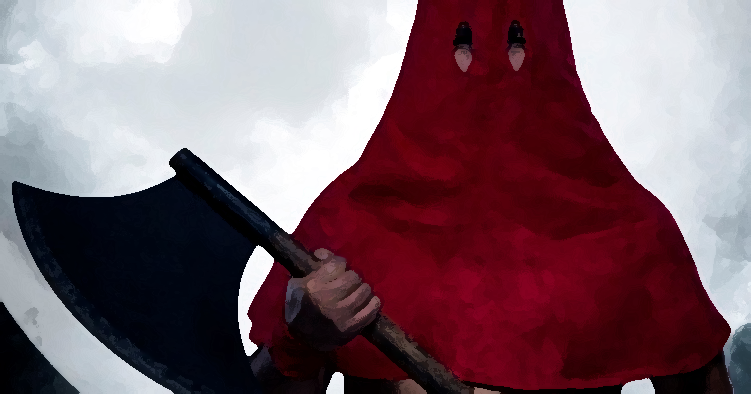 Colossians 3:5-6
The reality of what we are
The reality of what we’ve become
The reality of what needs dealing with!
The wrath of God is coming

Suggestions to becoming victorious:
Fix our eyes on Jesus
Confess that we need help
Appreciate the true nature of our life in Christ
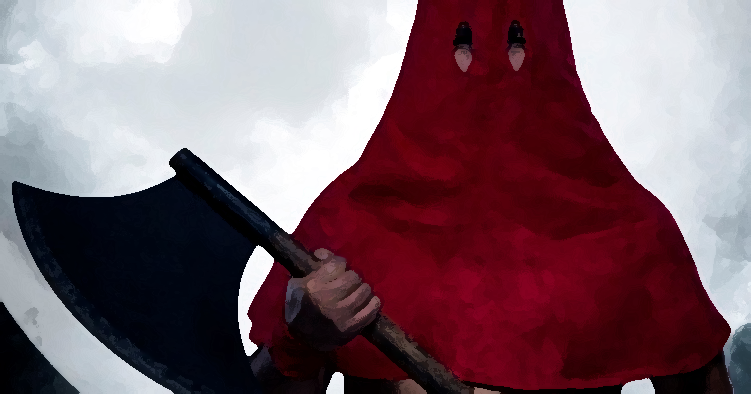 Colossians 3:5-6
The reality of what we are
The reality of what we’ve become
The reality of what needs dealing with!
The wrath of God is coming

Suggestions to becoming victorious:
Fix our eyes on Jesus
Confess that we need help
Appreciate the true nature of our life in Christ
Be alert to the warning signs
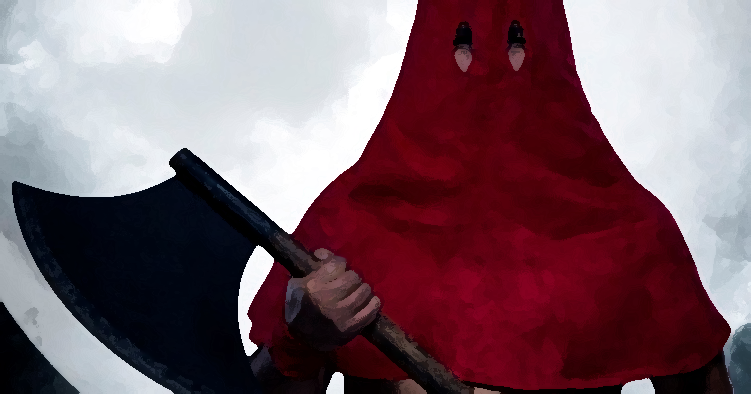 Colossians 3:5-6
The reality of what we are
The reality of what we’ve become
The reality of what needs dealing with!
The wrath of God is coming

Suggestions to becoming victorious:
Fix our eyes on Jesus
Confess that we need help
Appreciate the true nature of our life in Christ
Be alert to the warning signs
Praise God for progress